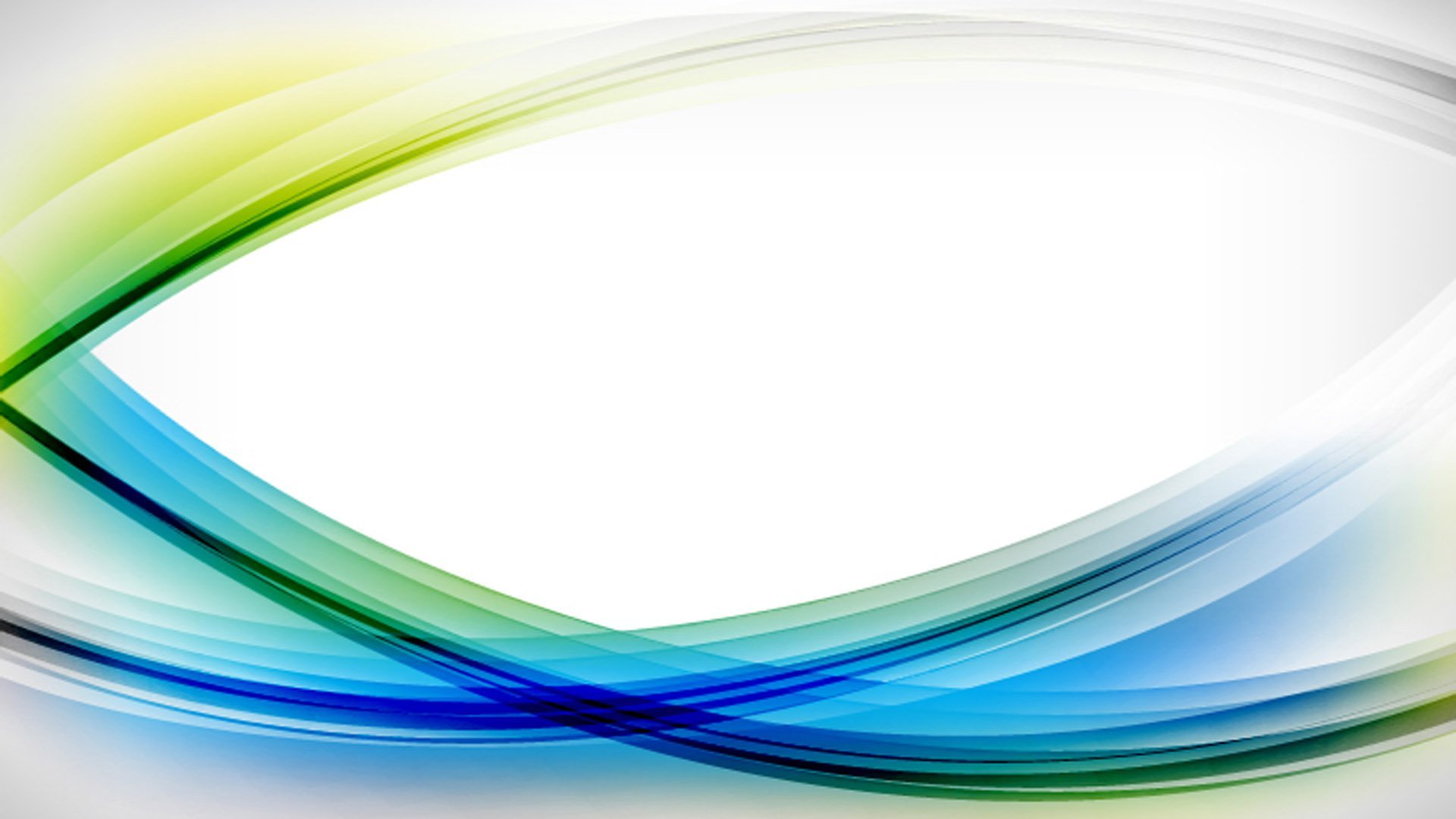 Муниципальное дошкольное образовательное учреждениеДетский сад № 14 г. Ростов
МУЗЕЙ
МИР КНИГИ
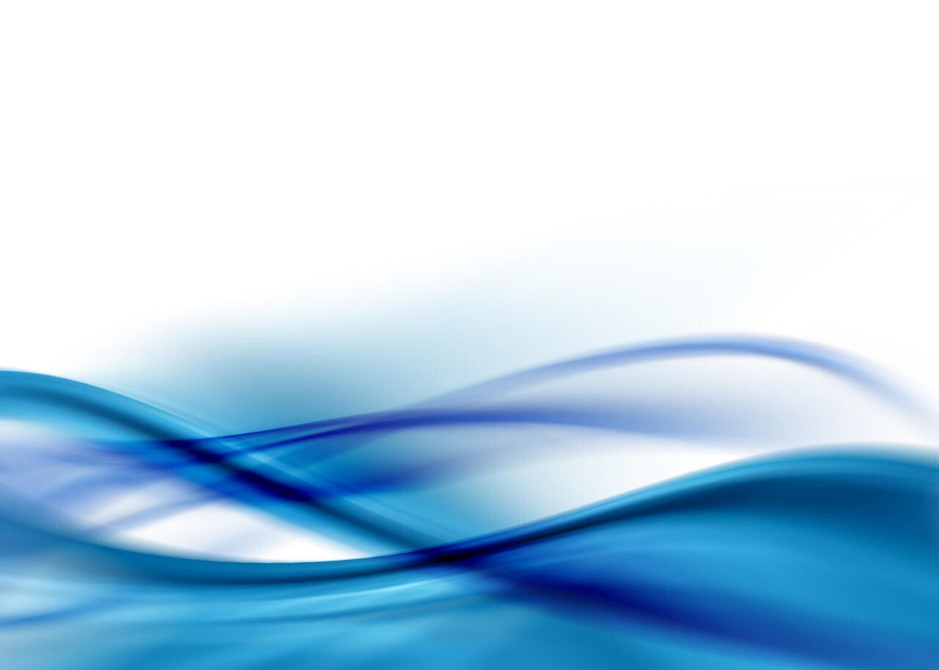 «Книги-это корабли мысли, странствующие по волнам времени и бережно несущие свой драгоценный груз от поколения к поколению»
Френсис Бекон
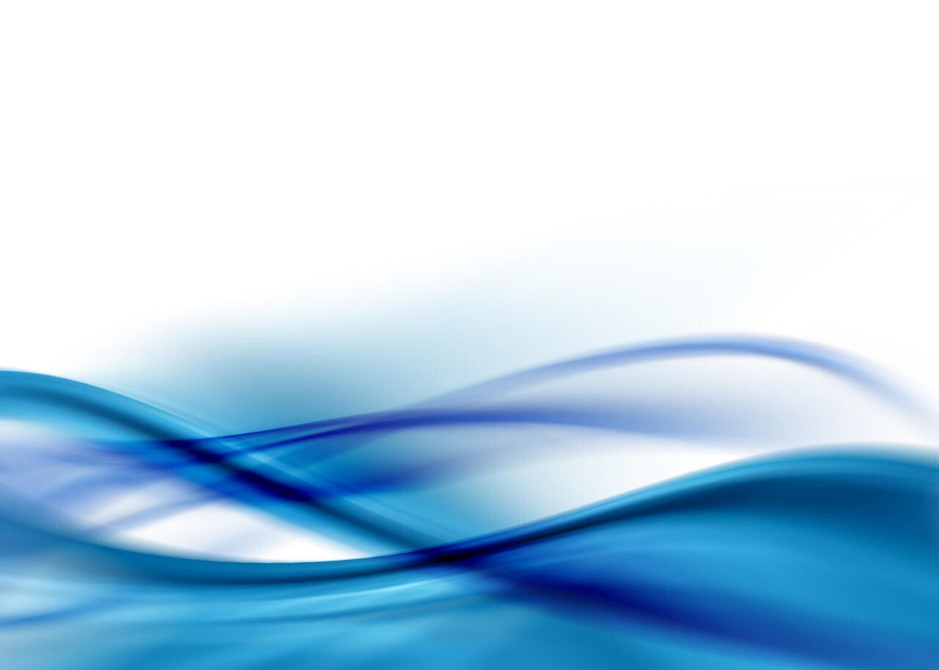 Актуальность: Живое общение между взрослым и ребёнком посредством чтения книг способствует духовному обогащению, становлению взаимопонимания, близости, доверительности, без которых немыслимо воспитание детей.
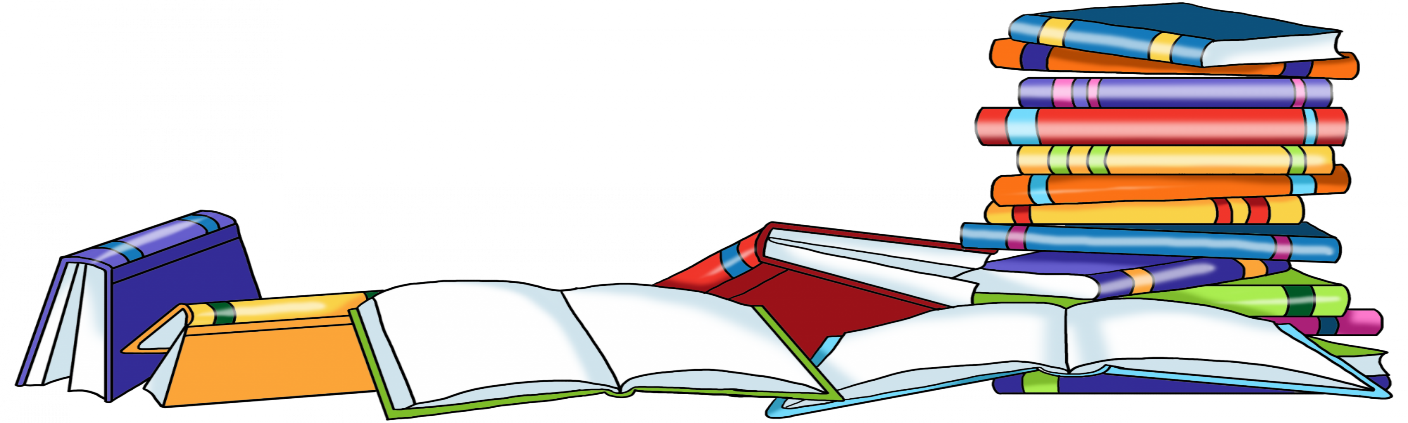 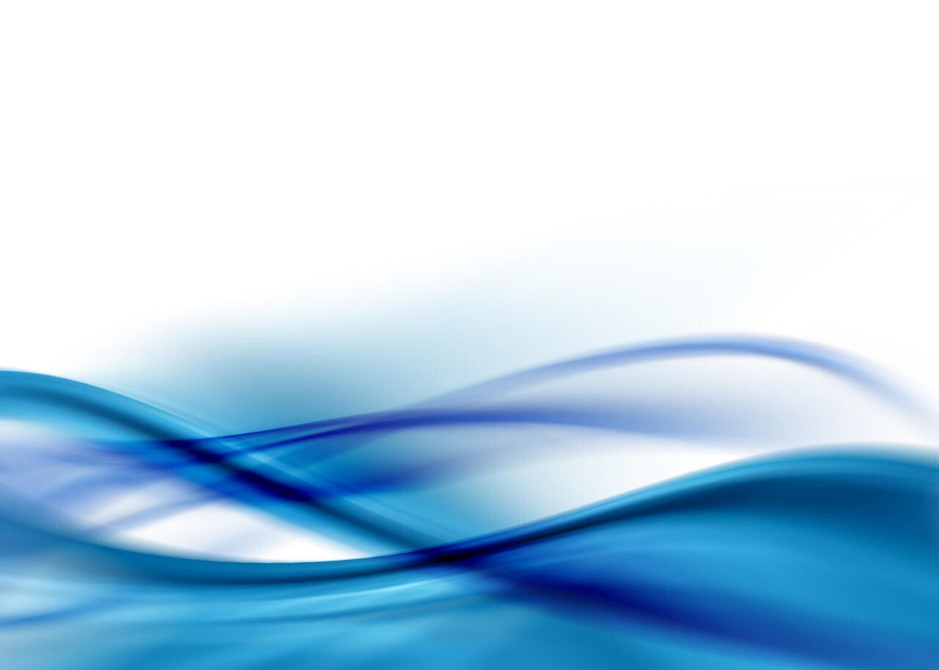 Цель: Создать условия для активного развития творческого потенциала детей. Познакомить детей с удивительным миром детской книги.
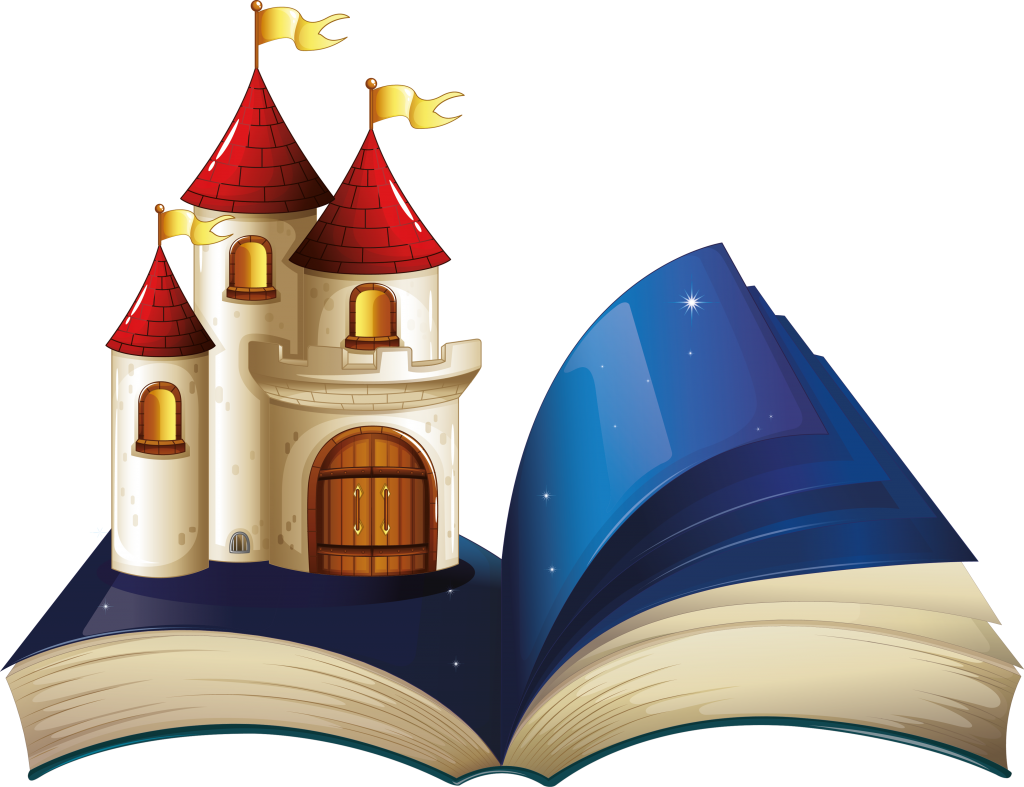 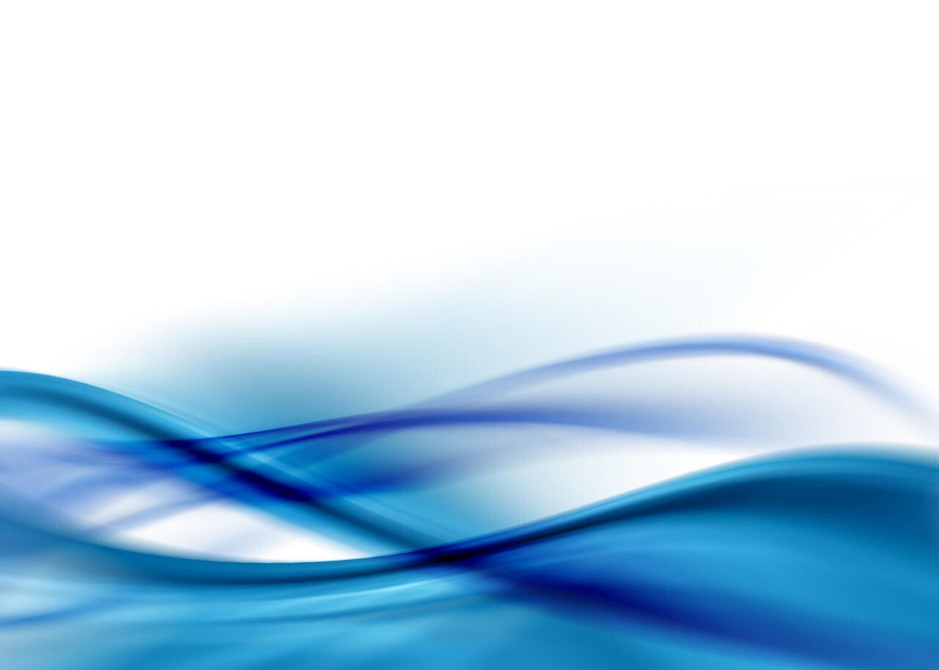 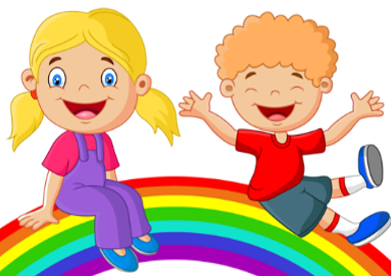 Формировать у детей элементарные представления о музее, его функциях.
Познакомить детей с историей возникновения книги, о том как появилась и развивалась грамота, ролью книги в жизни человека.
Воспитывать интерес к книге через знакомство с многообразием жанров и видов книг.
Обучать способам практического применения знаний, полученных при чтении литературы, в разных видах деятельности ( музыкальной, изобразительной, театрализованной и т. д.)
Воспитывать бережное отношение к книгам.
Привлечь родителей к созданию музея книги.
Задачи:
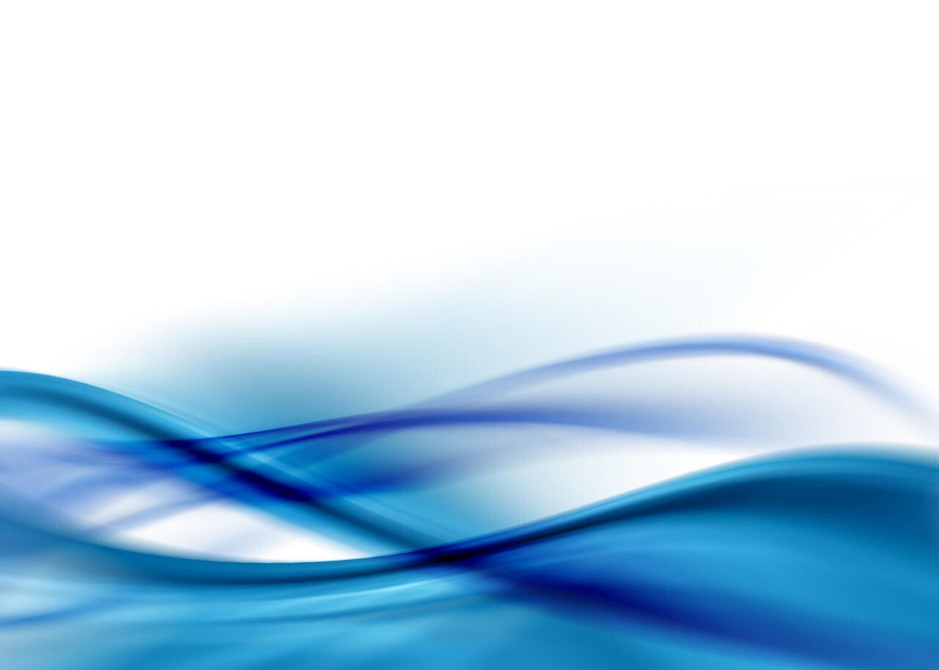 Принцип наглядности
Принцип динамичности
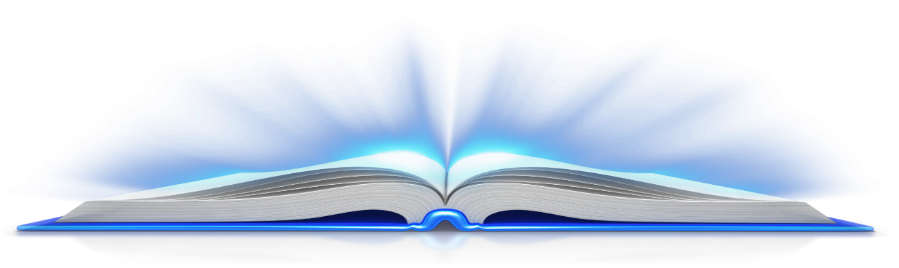 Принципы
Принцип доступности
Принцип последовательности
Принцип содержательности
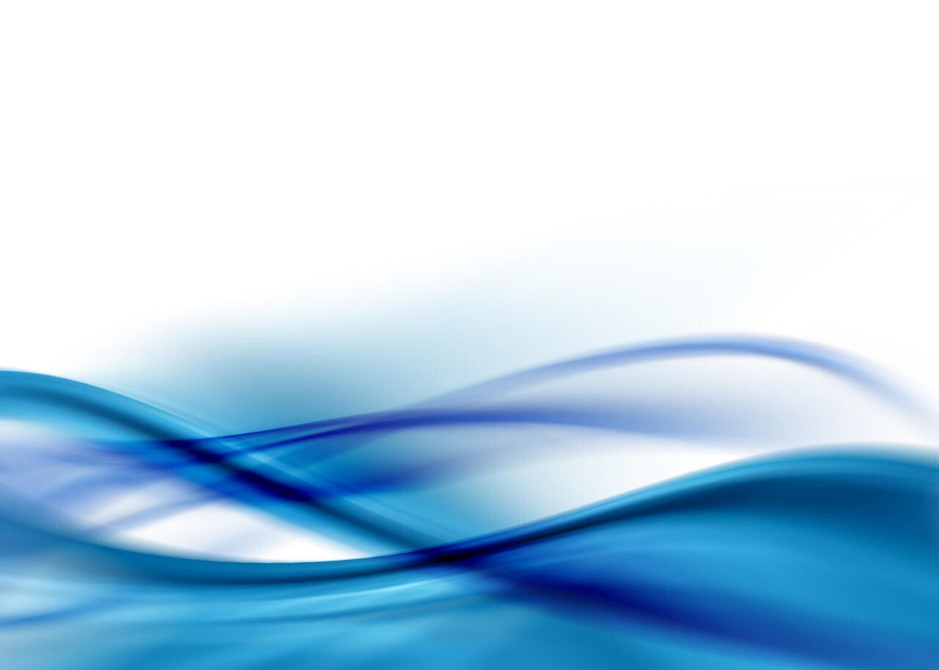 Познавательное развитие
Речевое развитие
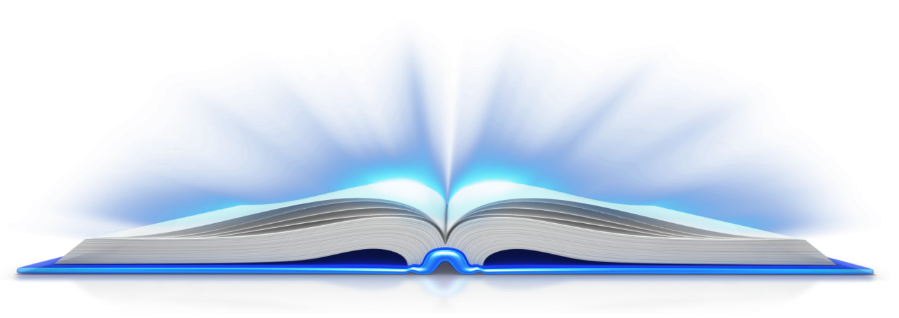 Образовательные области
Художественно-эстетическое развитие
Социально-коммуникативное развитие
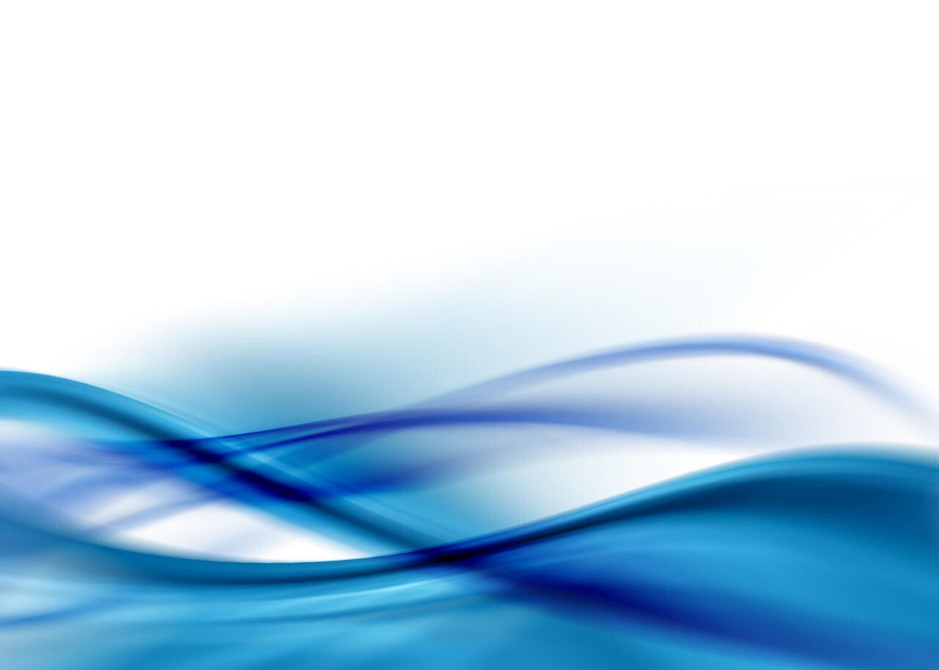 Познавательно-исследовательская
Музыкально-художественная
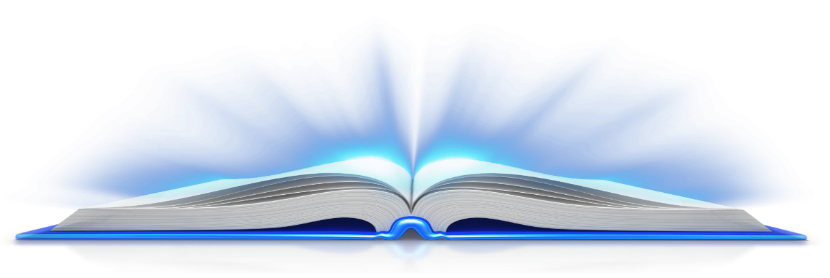 Взаимосвязь с другими видами деятельности
Продуктивная
Восприятие художественной литературы
Коммуникативная
Игровая
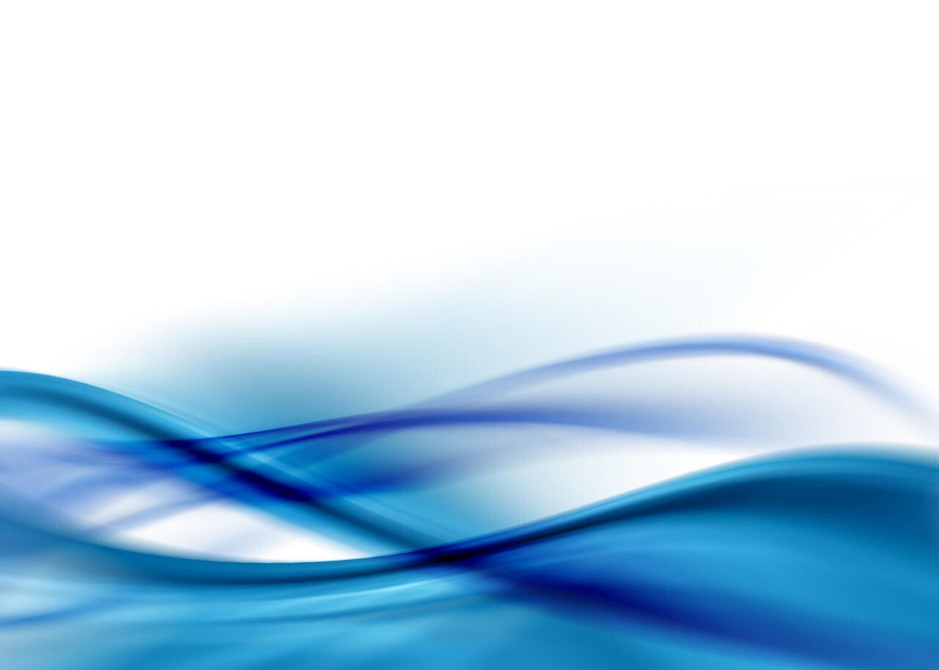 Добро пожаловать в наш музей!
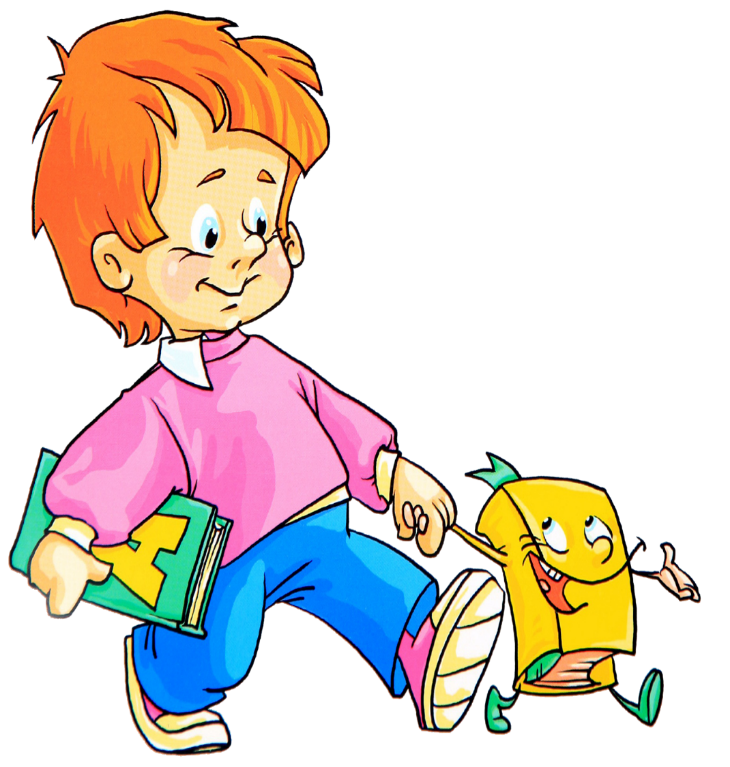 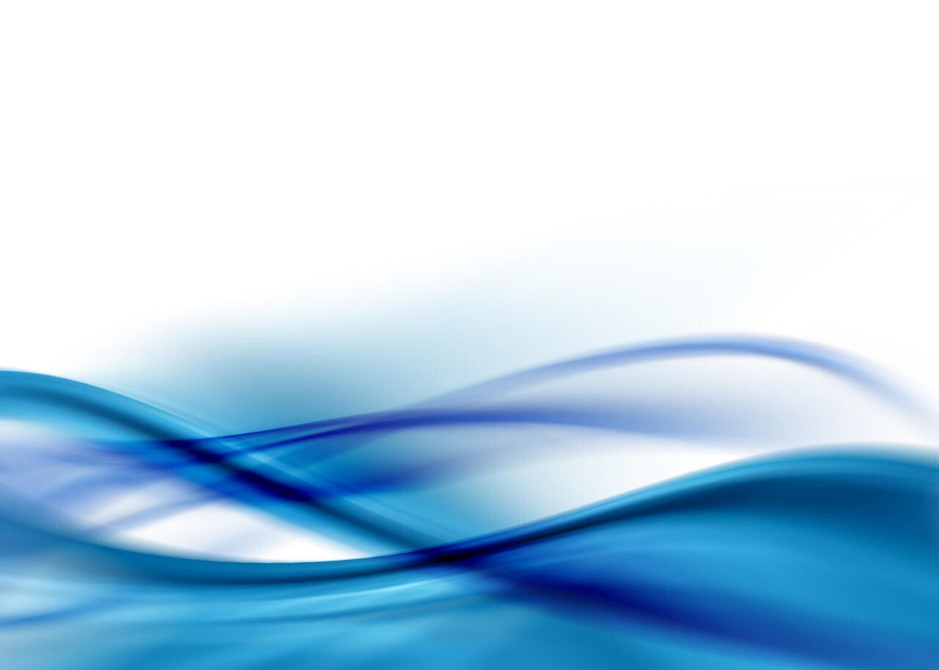 Экспонаты музея
«Такие разные книги»
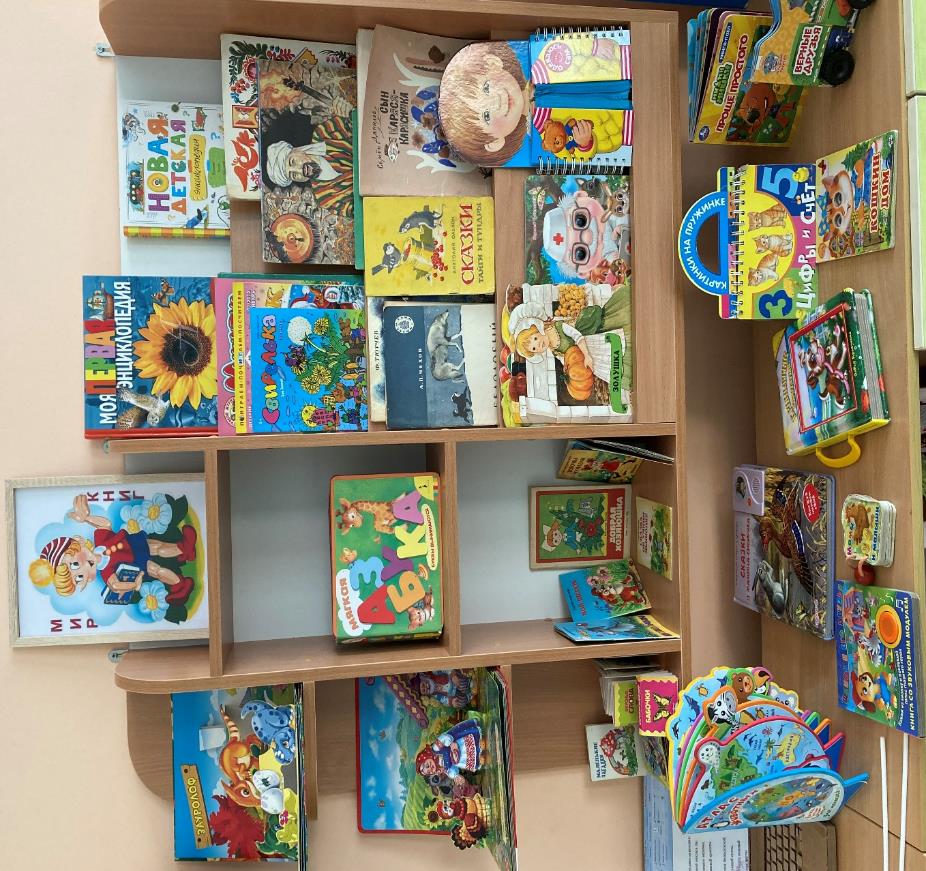 Классический тип книги
Книга-вырубка
Книга-игрушка
Книга панорама
Книга-пазл
Музыкальная книга
Книга-гигант
Книжка-малышка
Книги различных  литературных и фольклорных жанров (рассказы, стихи, загадки, сказки, басни, пословицы, поговорки)
Книги наших мам и бабушек
Календарь «Книжкины праздники»
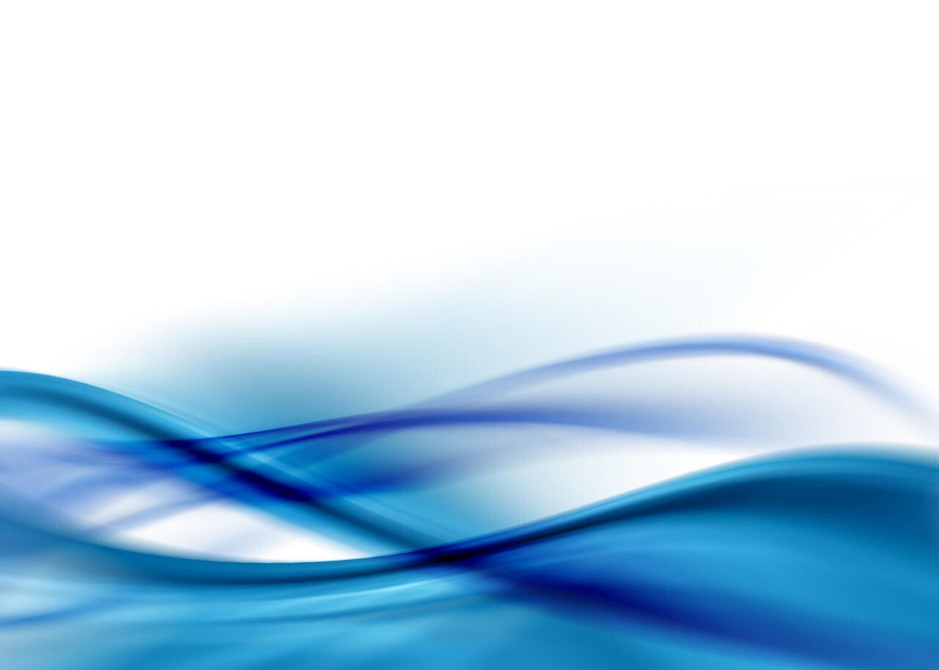 «Такие разные книги»
Экспонаты музея
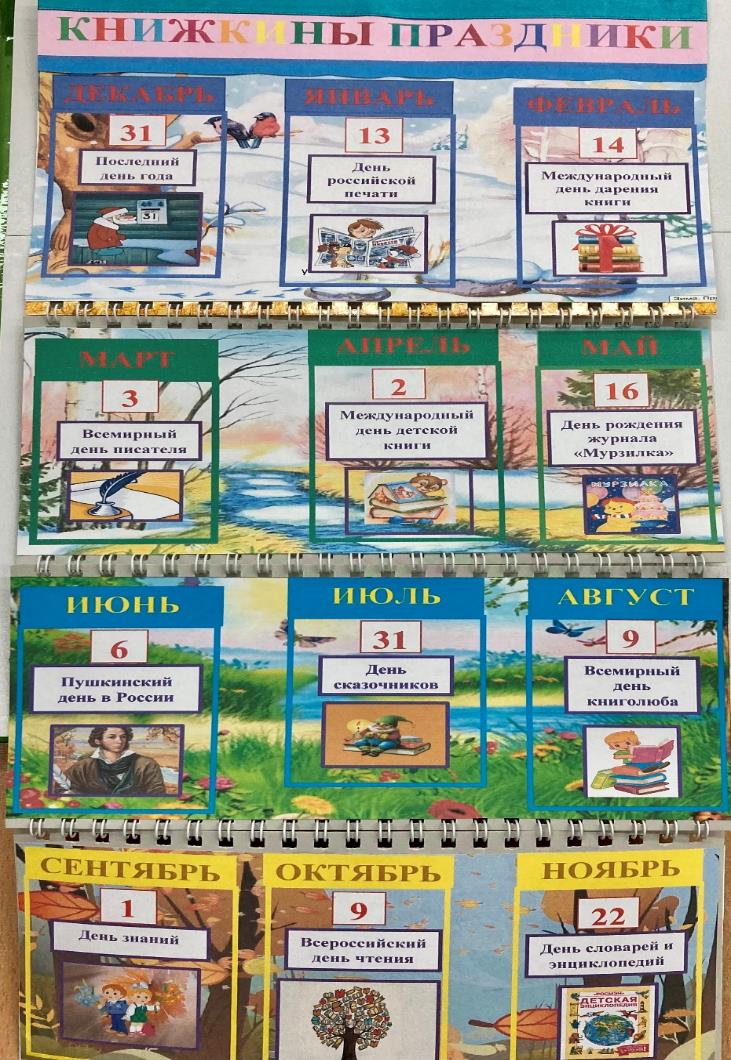 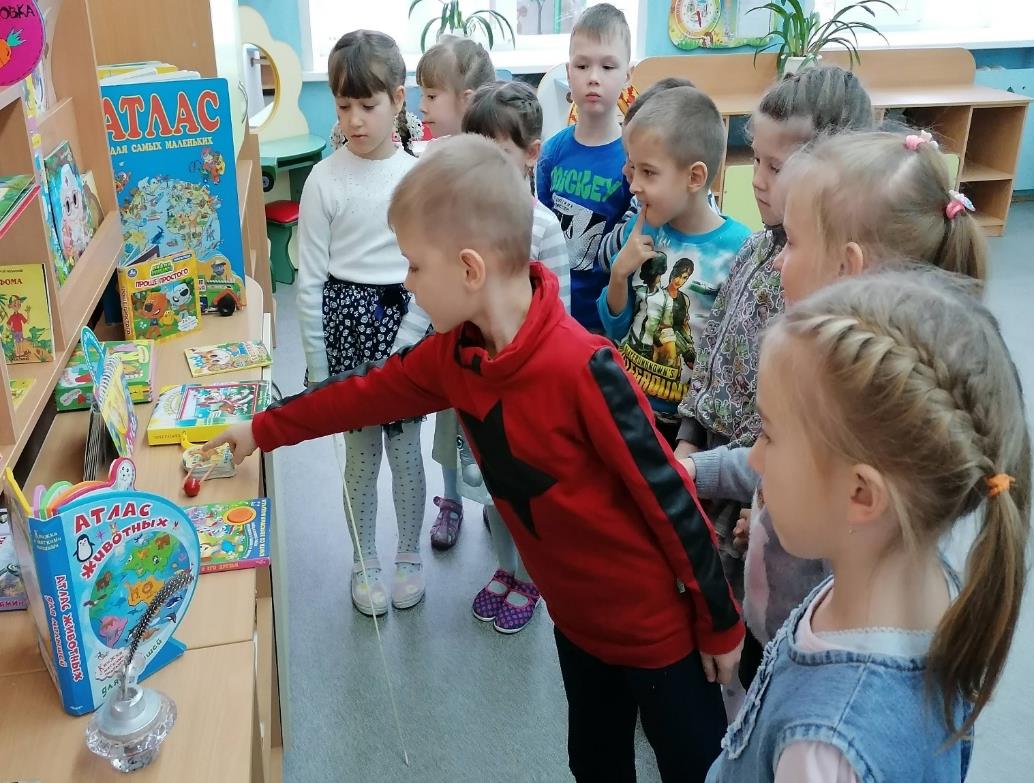 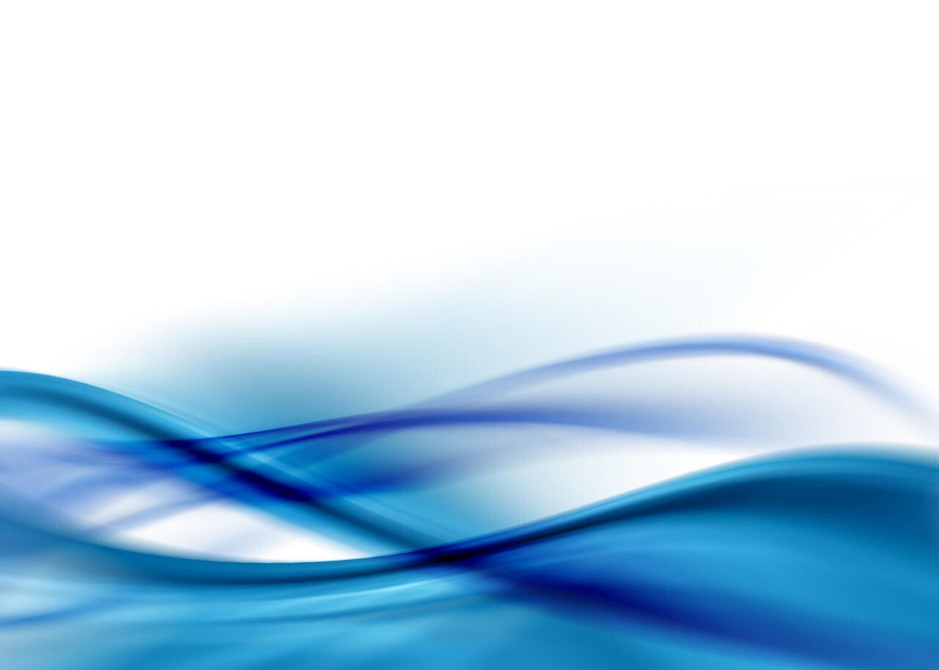 Экспонаты музея
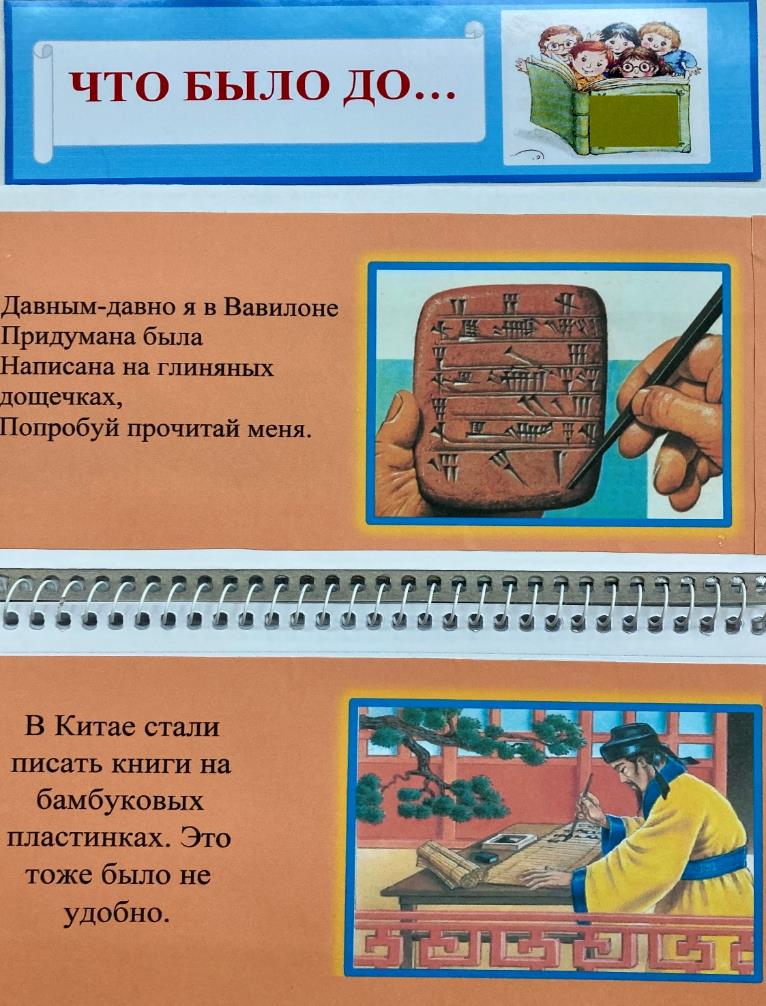 «Книжкина история»
Глиняные таблички
Восковые таблички
Папирус
Пергамент
Береста
Альбом с иллюстрациями «Что было до… 
Альбом «Кто создаёт книгу» (профессии)
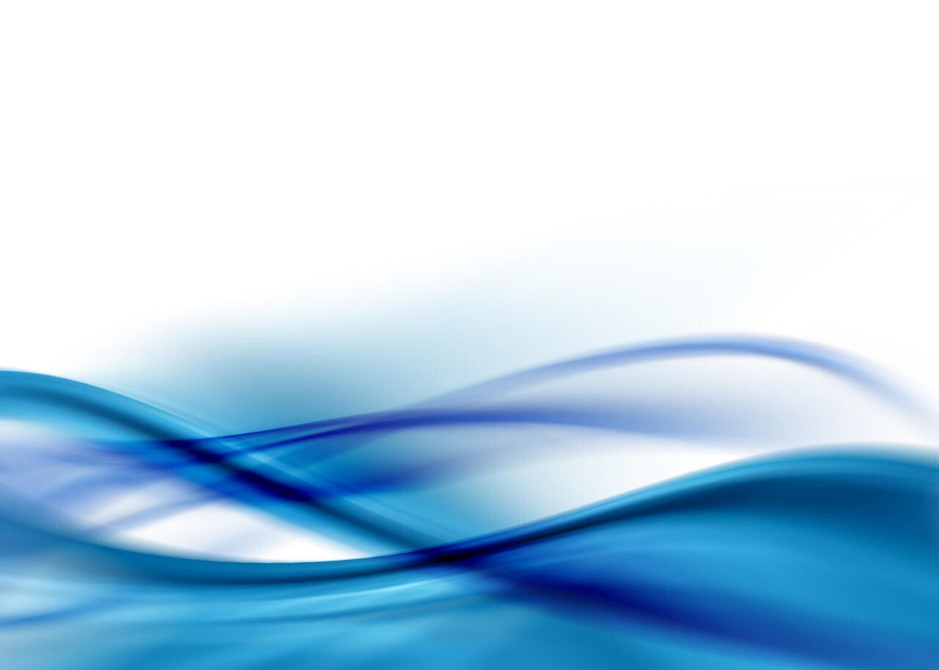 «Книжкина история»
Экспонаты музея
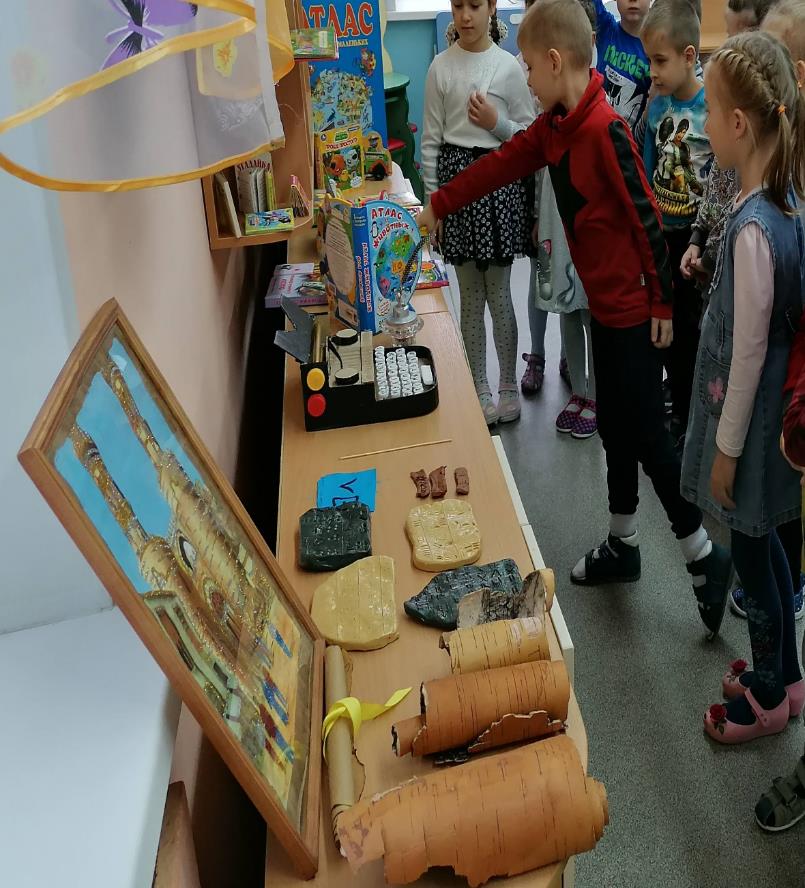 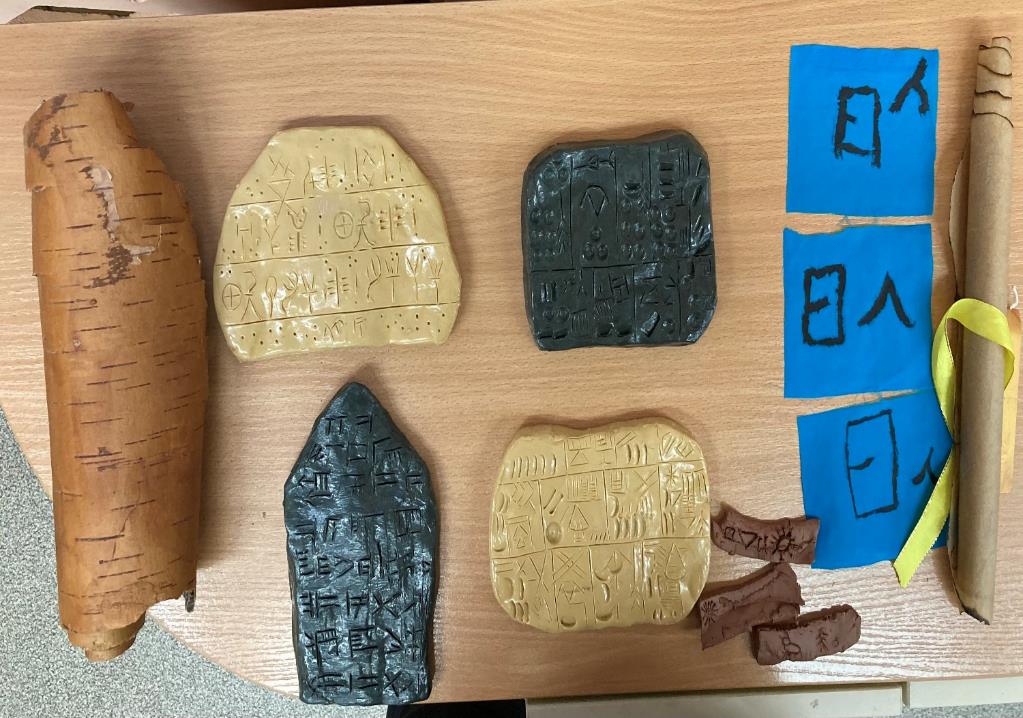 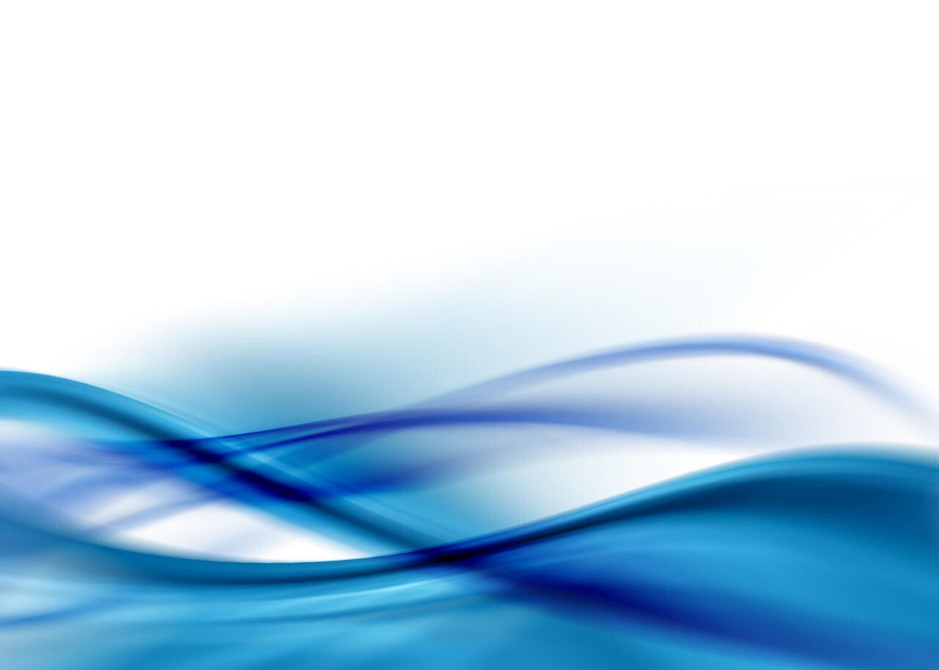 Экспонаты музея
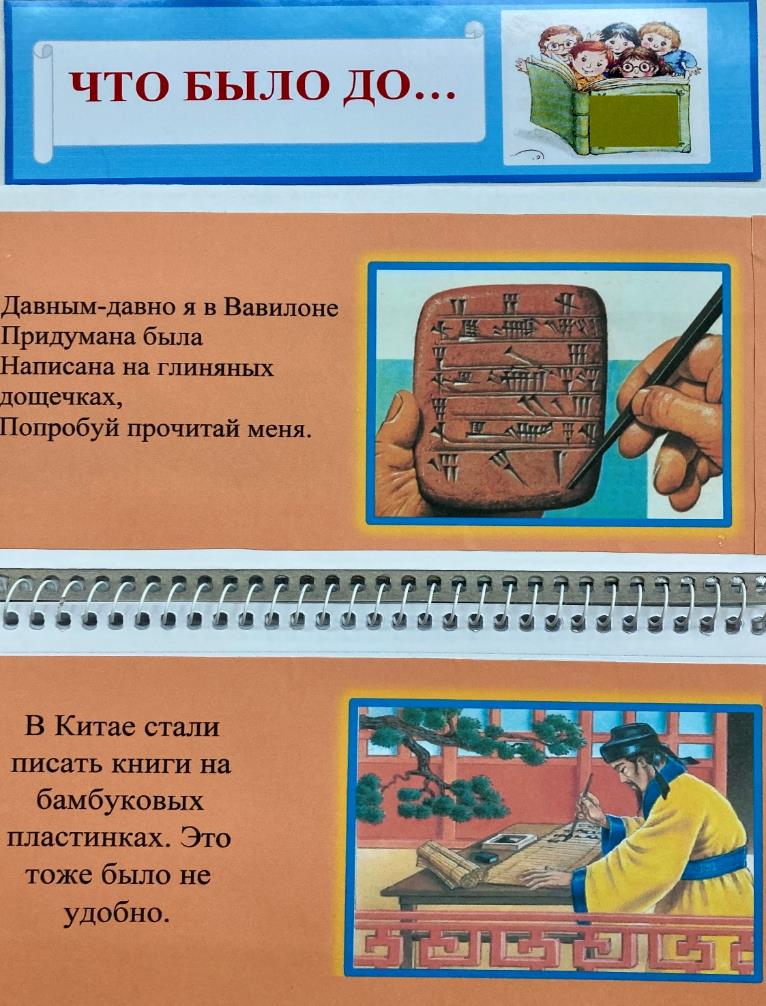 «От гусиного пера до компьютера»
Берестяная грамота
Макет «Чернильница и перо»
Макет пишущей машинки
Макет ноутбука
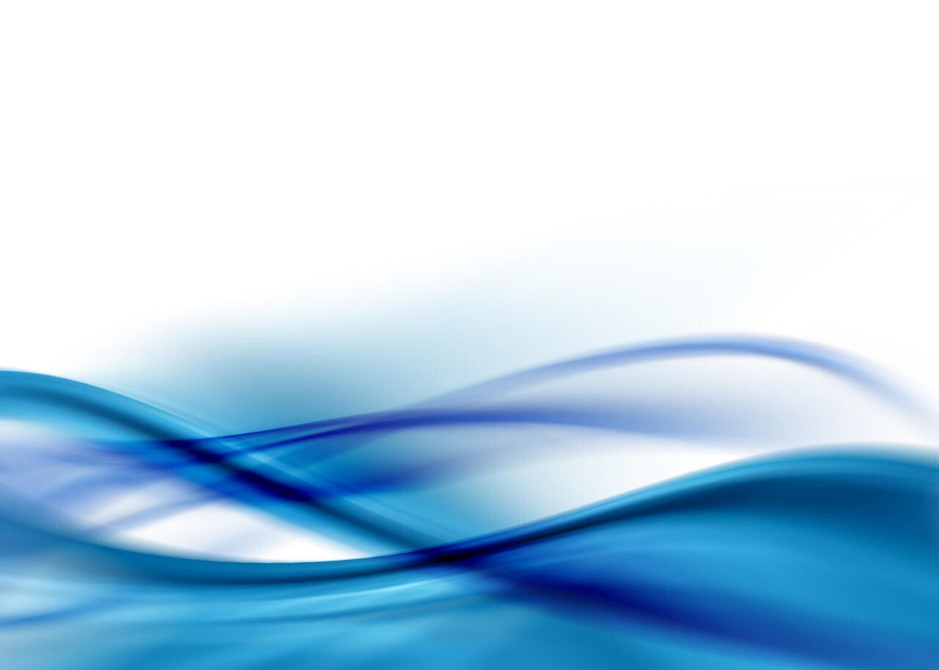 Экспонаты музея
«От гусиного пера до компьютера»
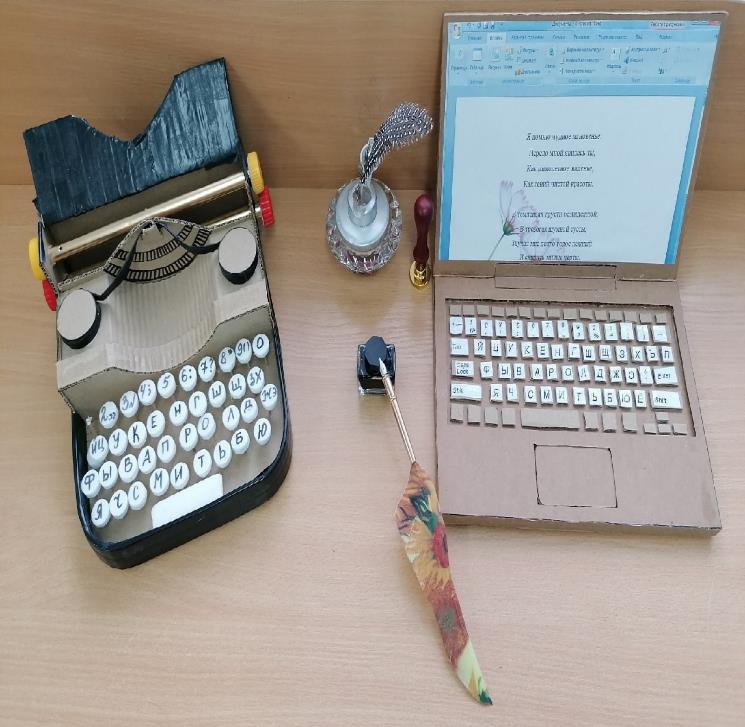 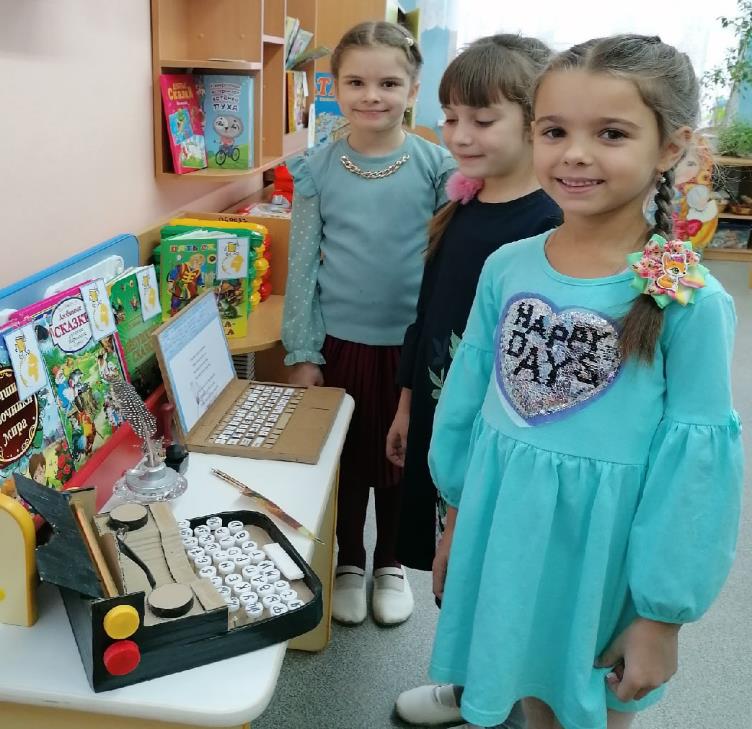 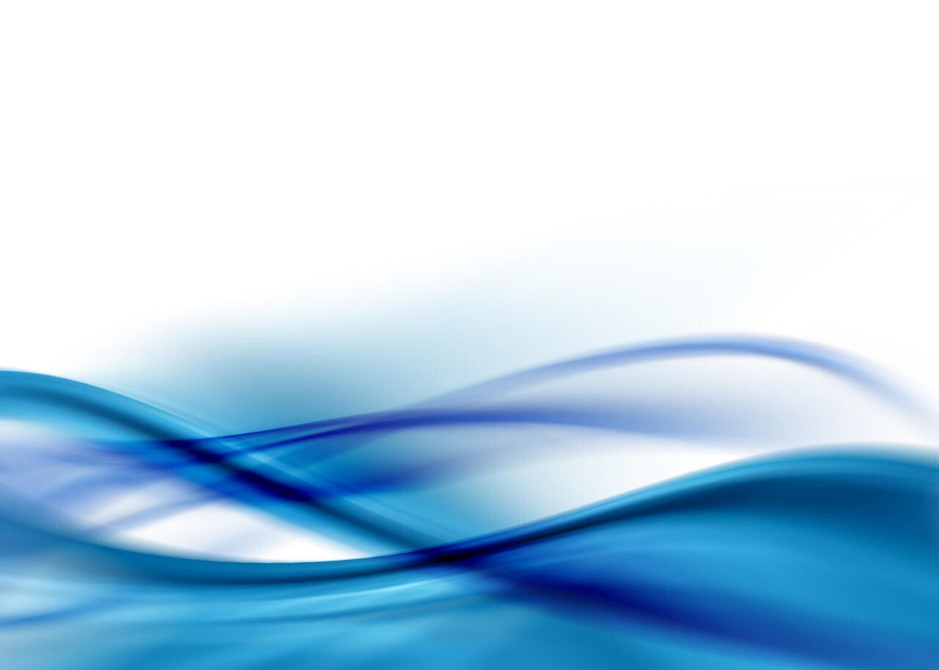 Экспонаты музея
«Герои любимых книг»
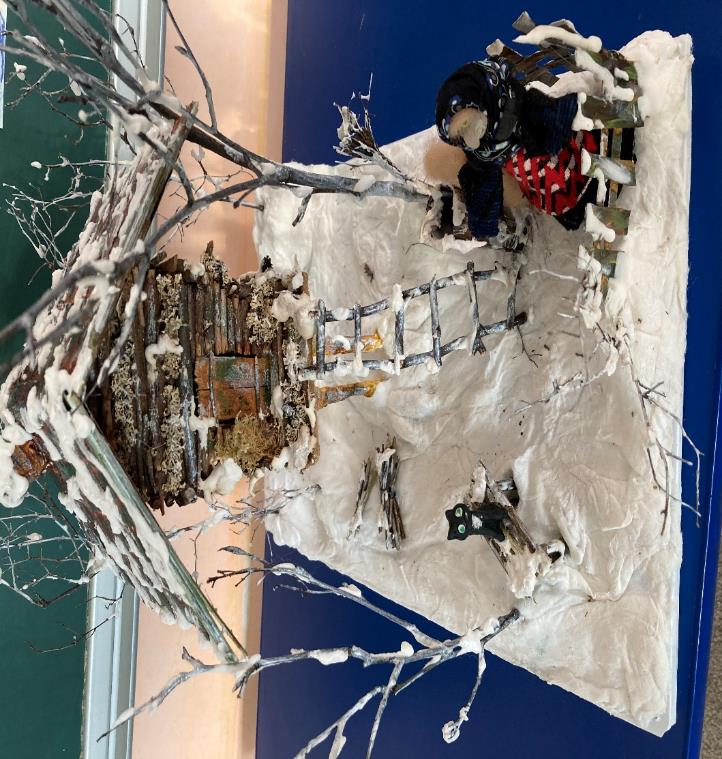 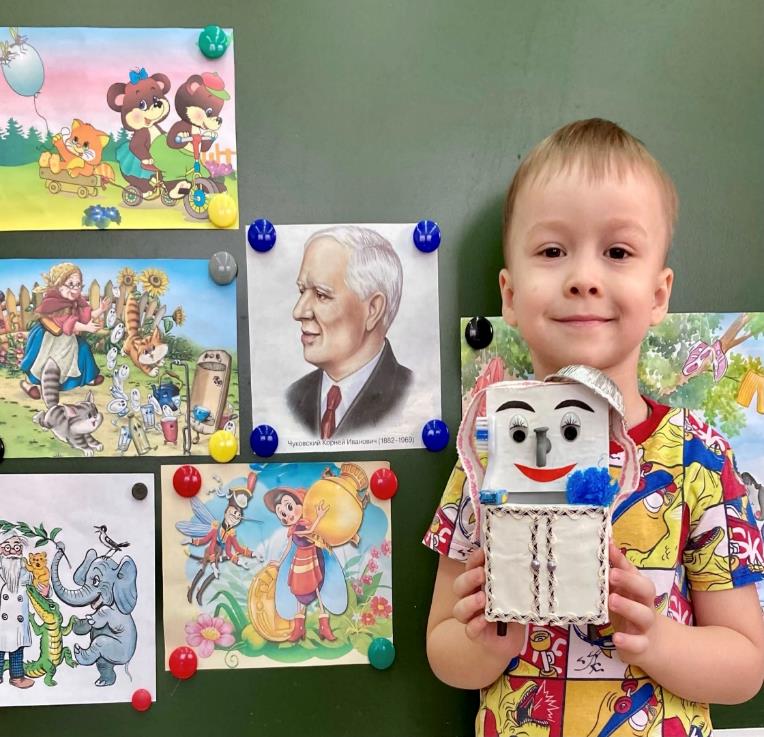 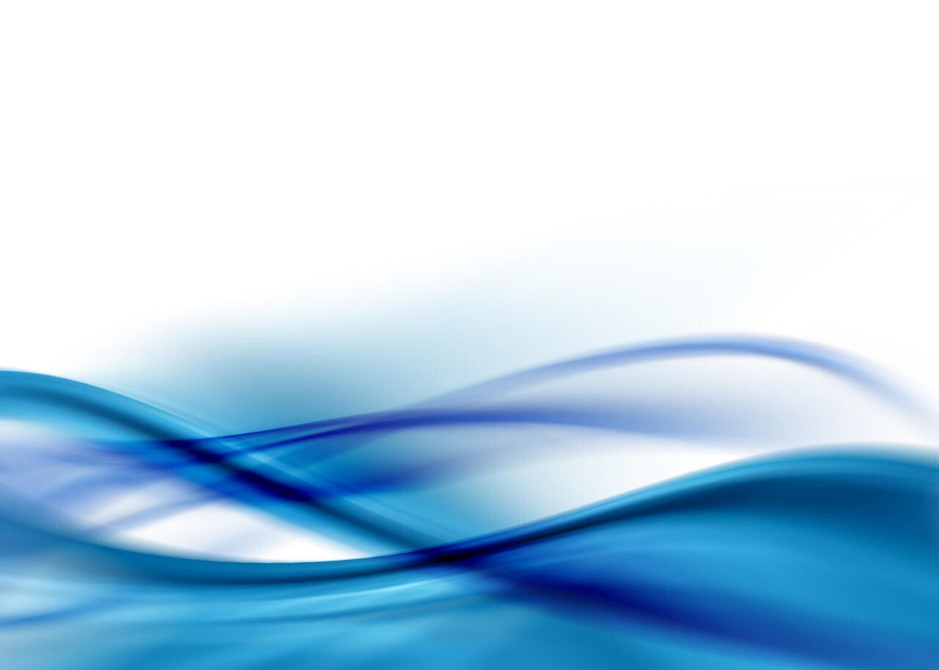 Экспонаты музея
«Герои любимых книг»
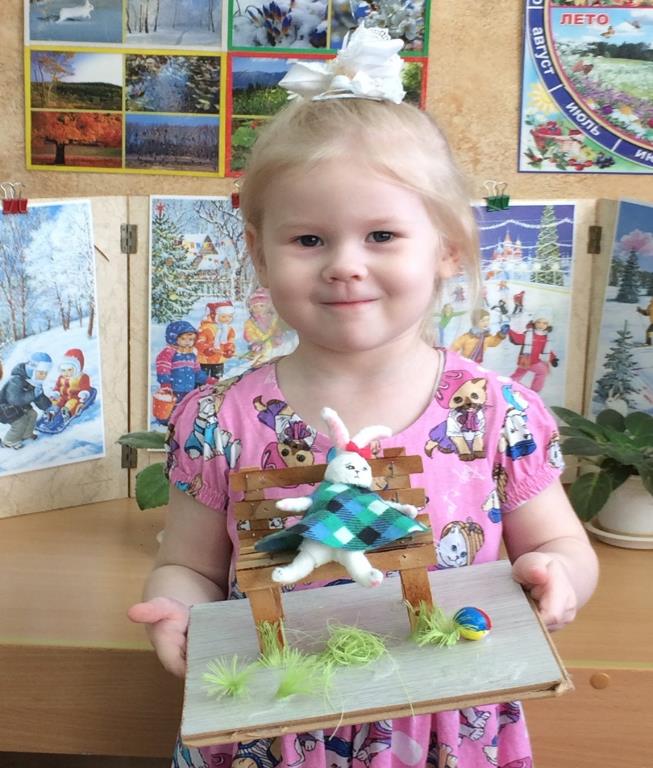 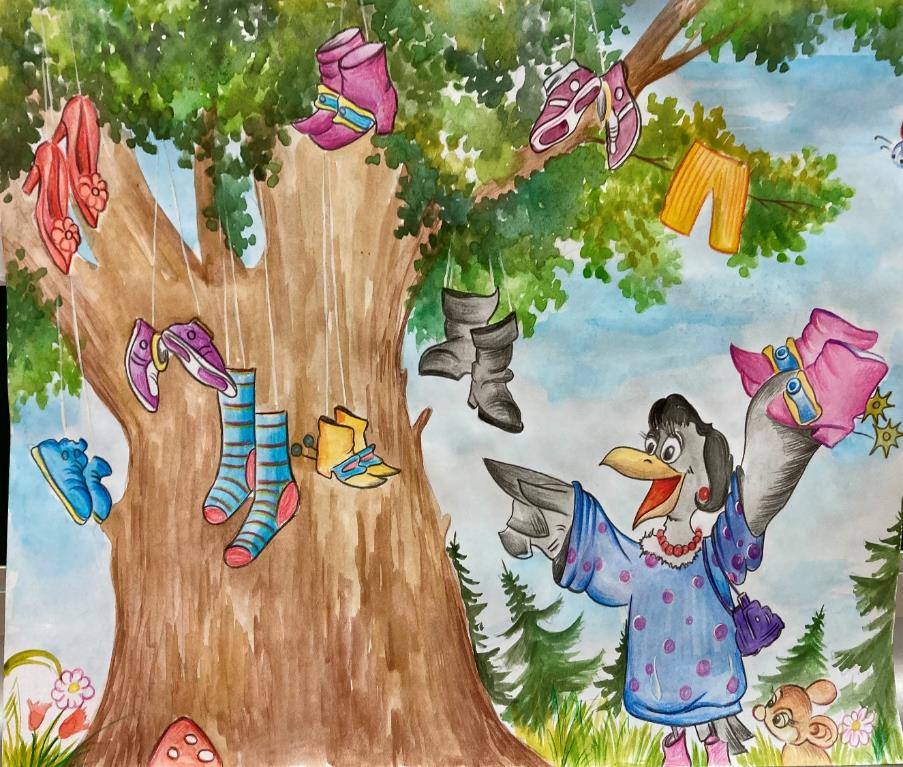 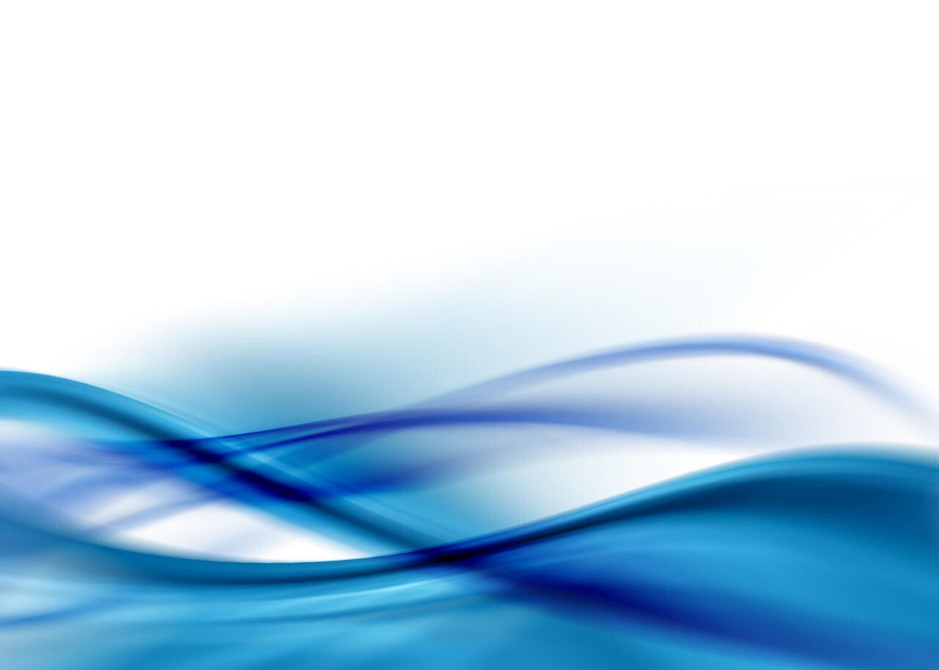 Экспонаты музея
«Герои любимых книг»
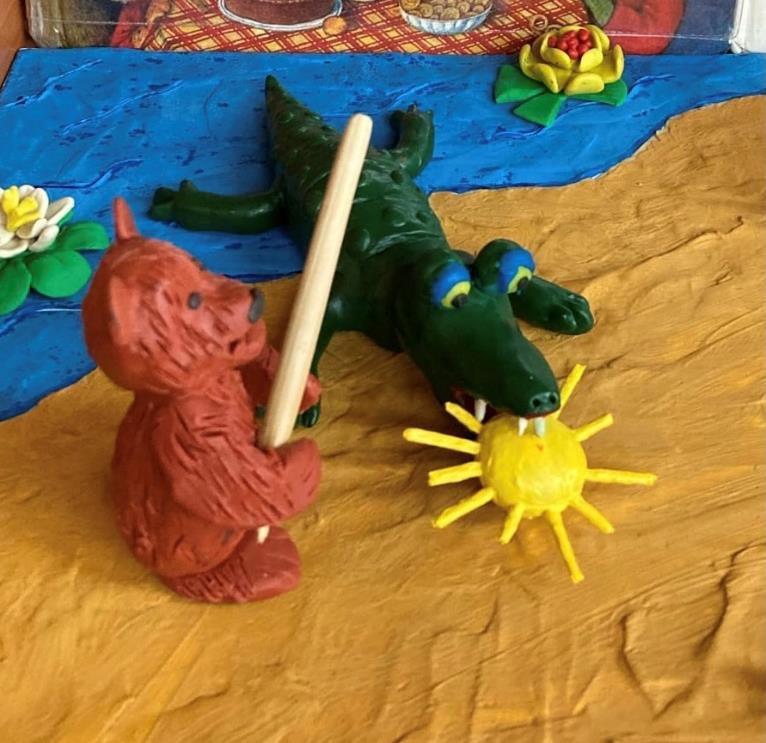 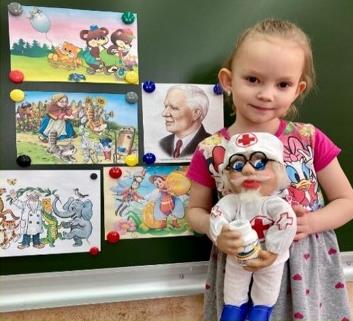 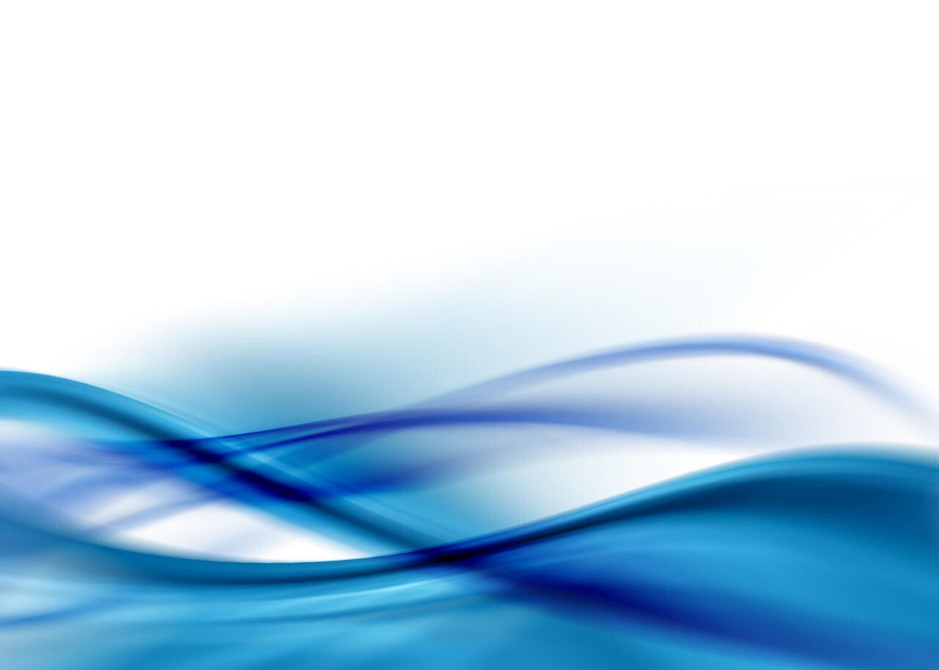 Экспонаты музея
«Герои любимых книг»
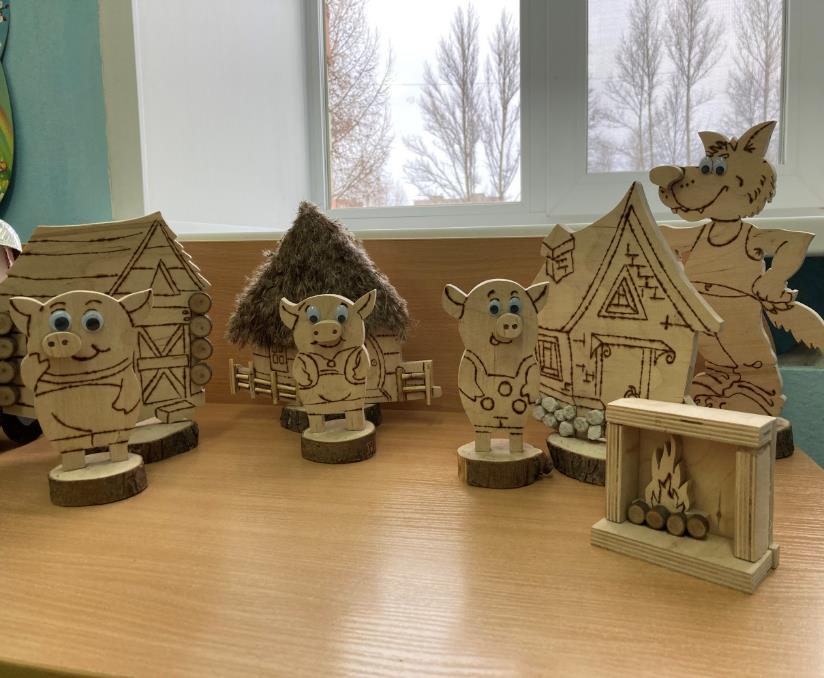 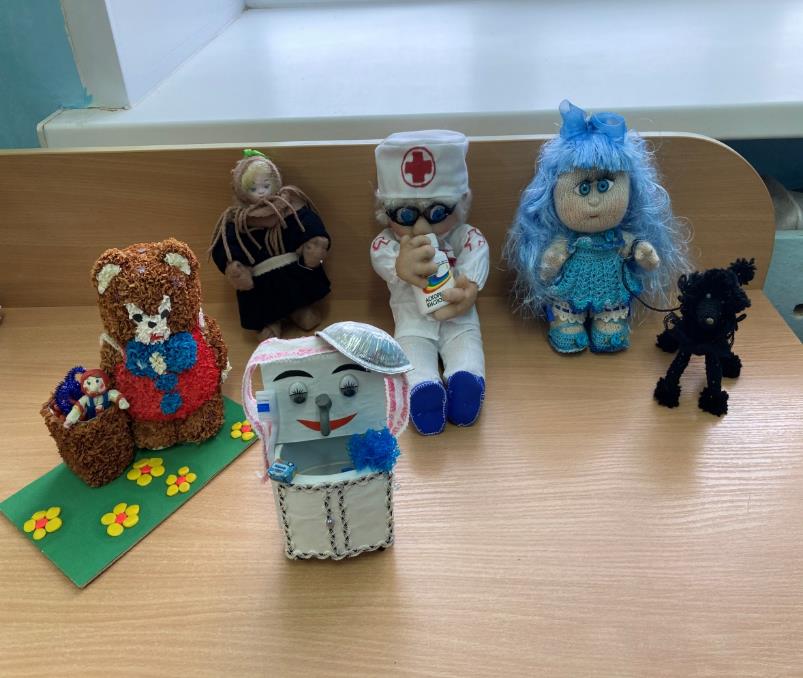 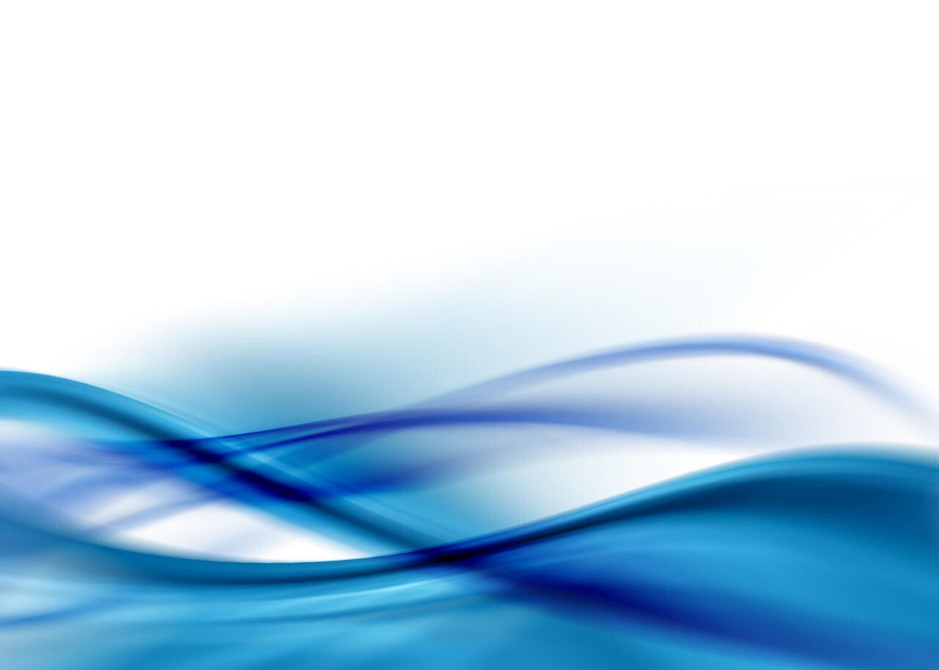 Итоги работы:
Дети знают и выполняют правила поведения в музее, книжном уголке, библиотеке.
Умеют внимательно слушать, рассматривать иллюстрации к книгам, проявляют высокую активность и любознательность во время бесед, задают вопросы.
Познакомились с творчеством детских писателей, иллюстраторами детских книг.
Дети узнали историю возникновения письменности и книги на Руси.
Знают такие литературные жанры, как загадка, сказка, рассказ, стихотворение, небылица.
Сформирован навык бережного обращения с книгой.
Сплочение детей и родителей, родителей и педагогов в процессе активного сотрудничества.
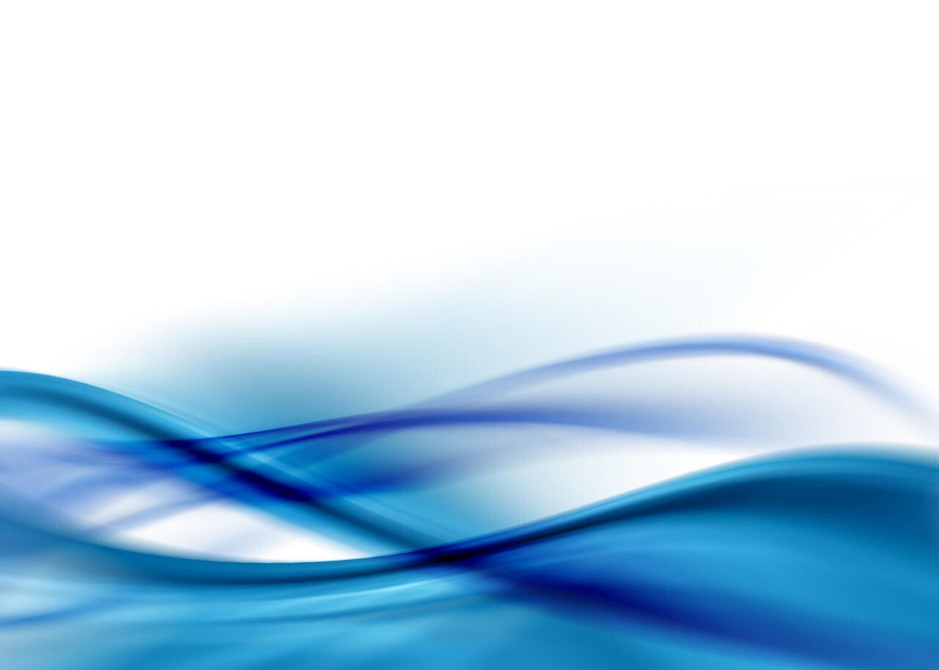 Спасибо за внимание!
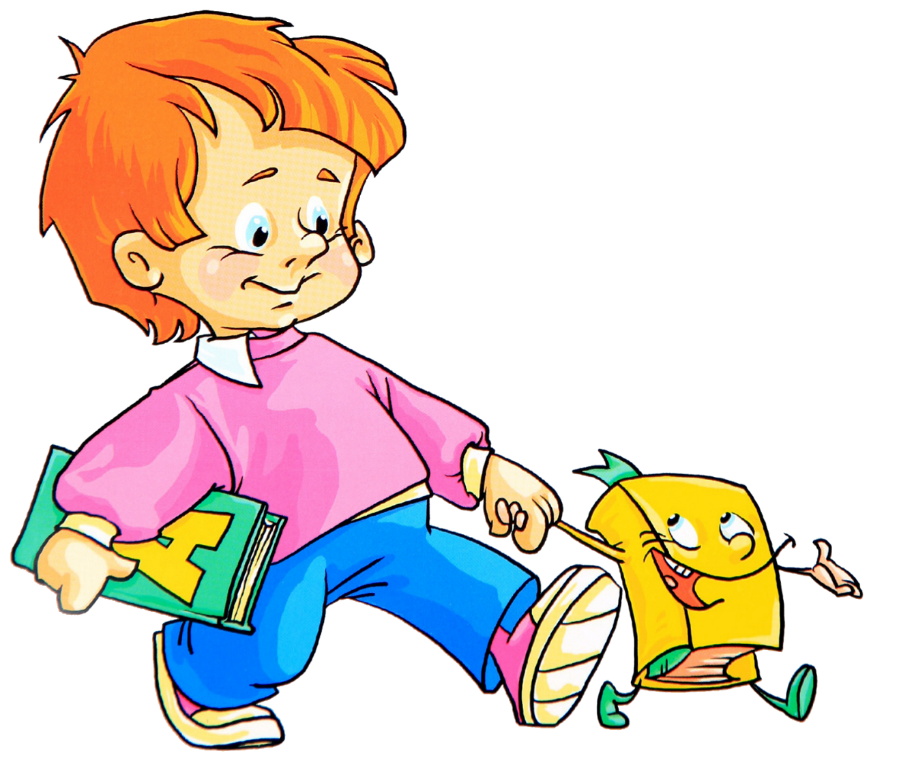